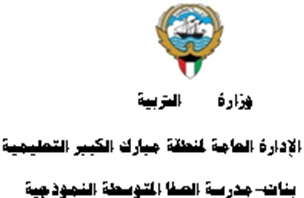 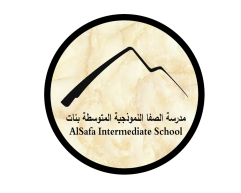 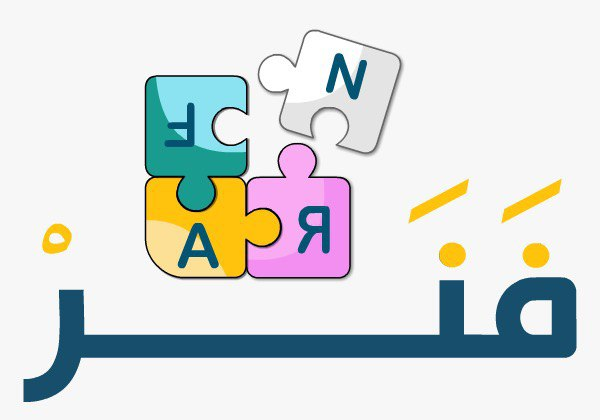 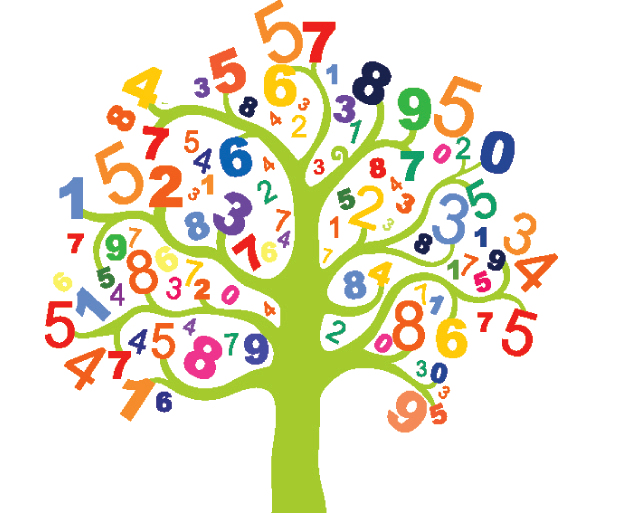 (5-2): مساحة السطح - القوانين الجبرية لمساحة السطح "الحصة الأولى"إعداد المعلمة: أ. نوره راشد
رئيسة قسم الرياضيات : هنادي العمران 
مديرة المدرسة : أ / ليلى حسين  اكبر
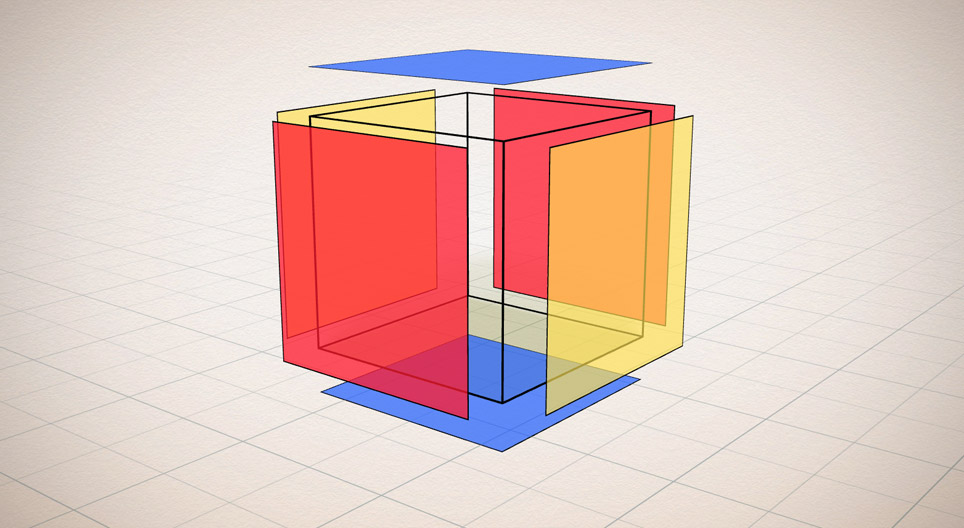 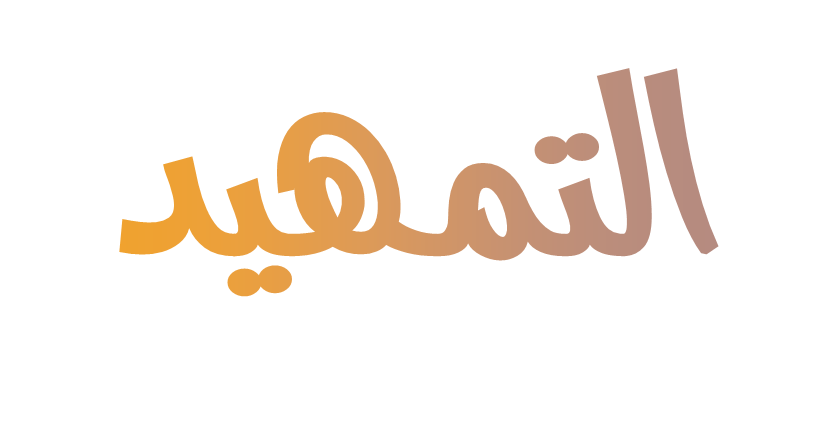 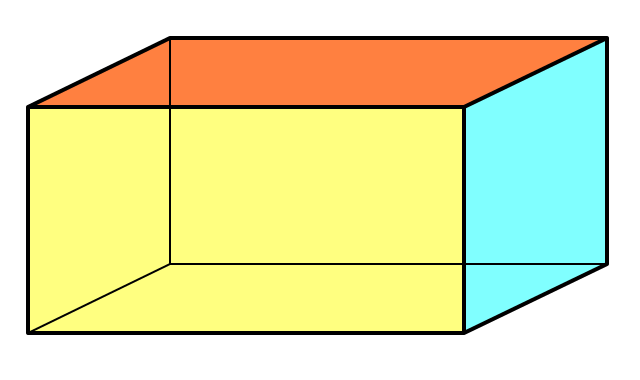 ما هو المجسم التالي ؟
مكعب
مخروط
شبه مكعب
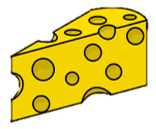 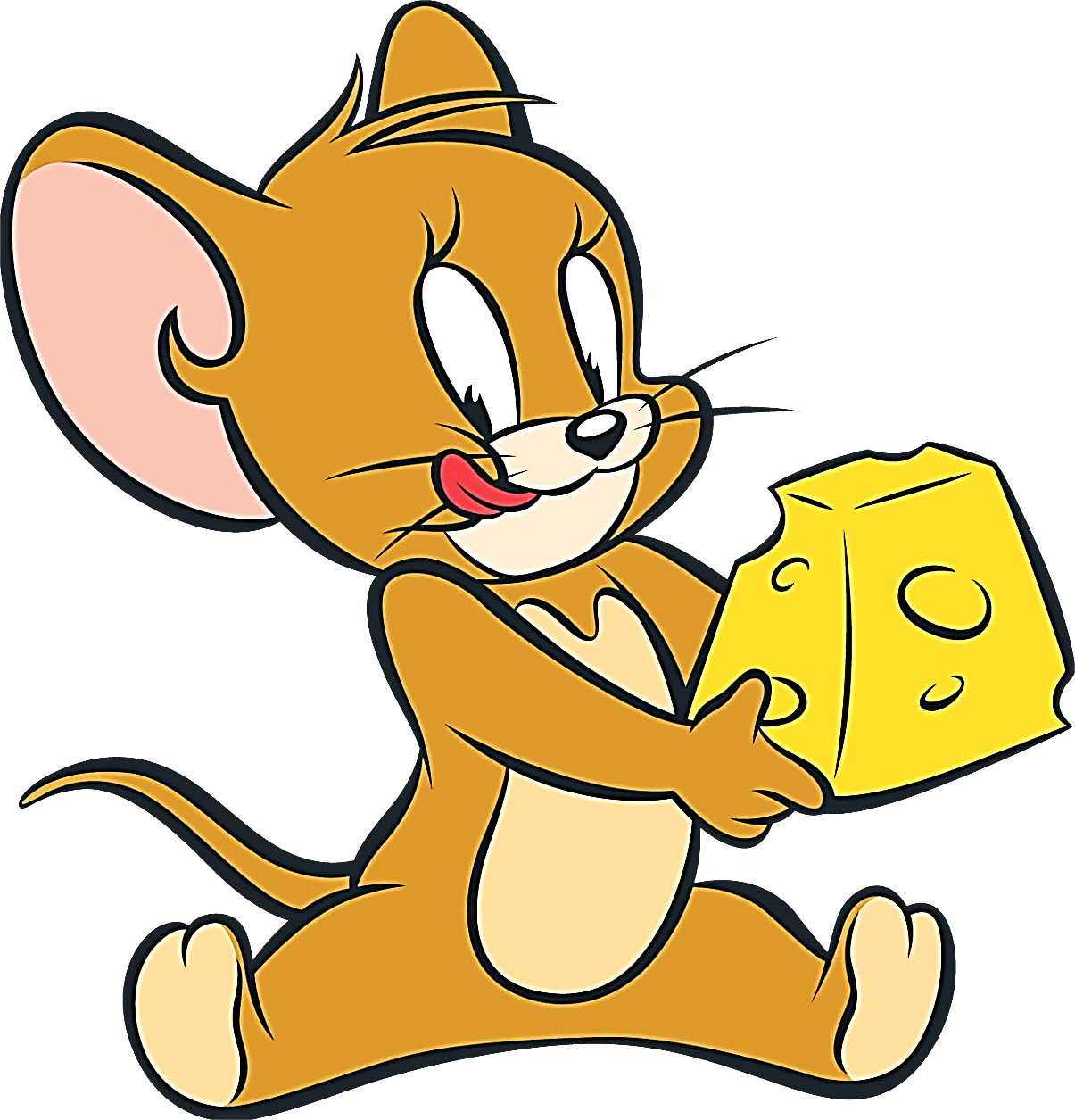 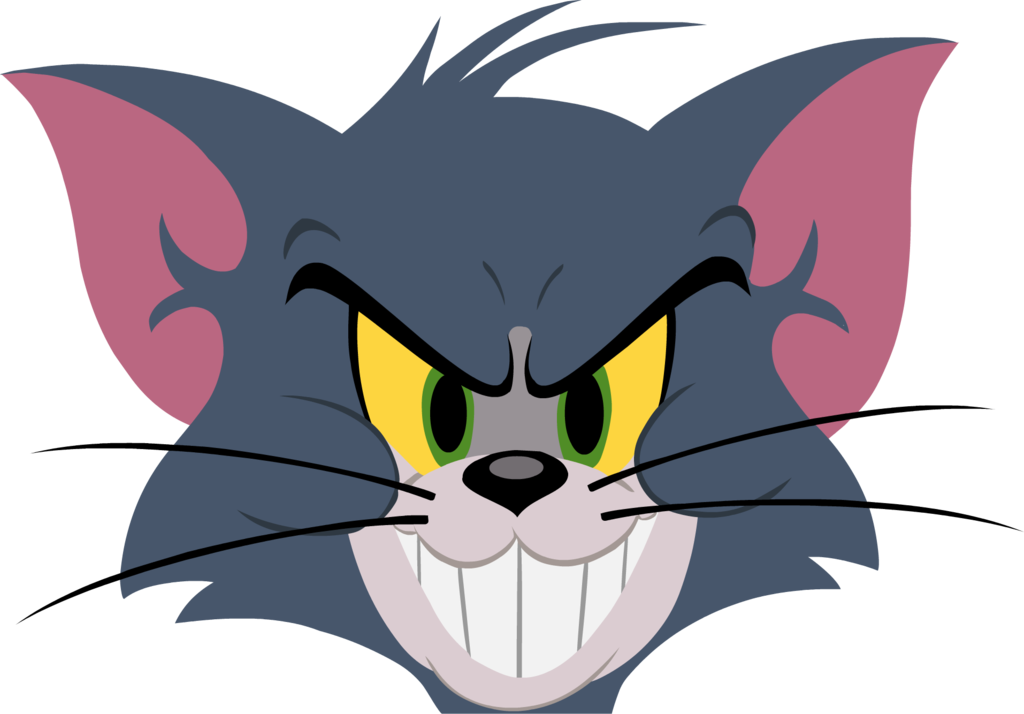 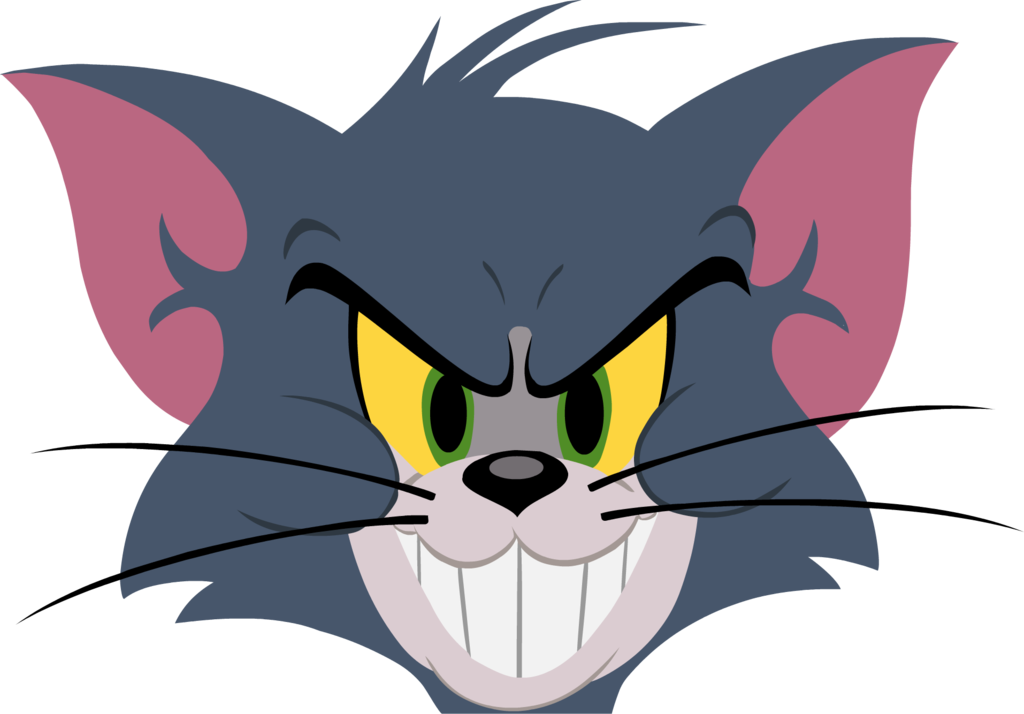 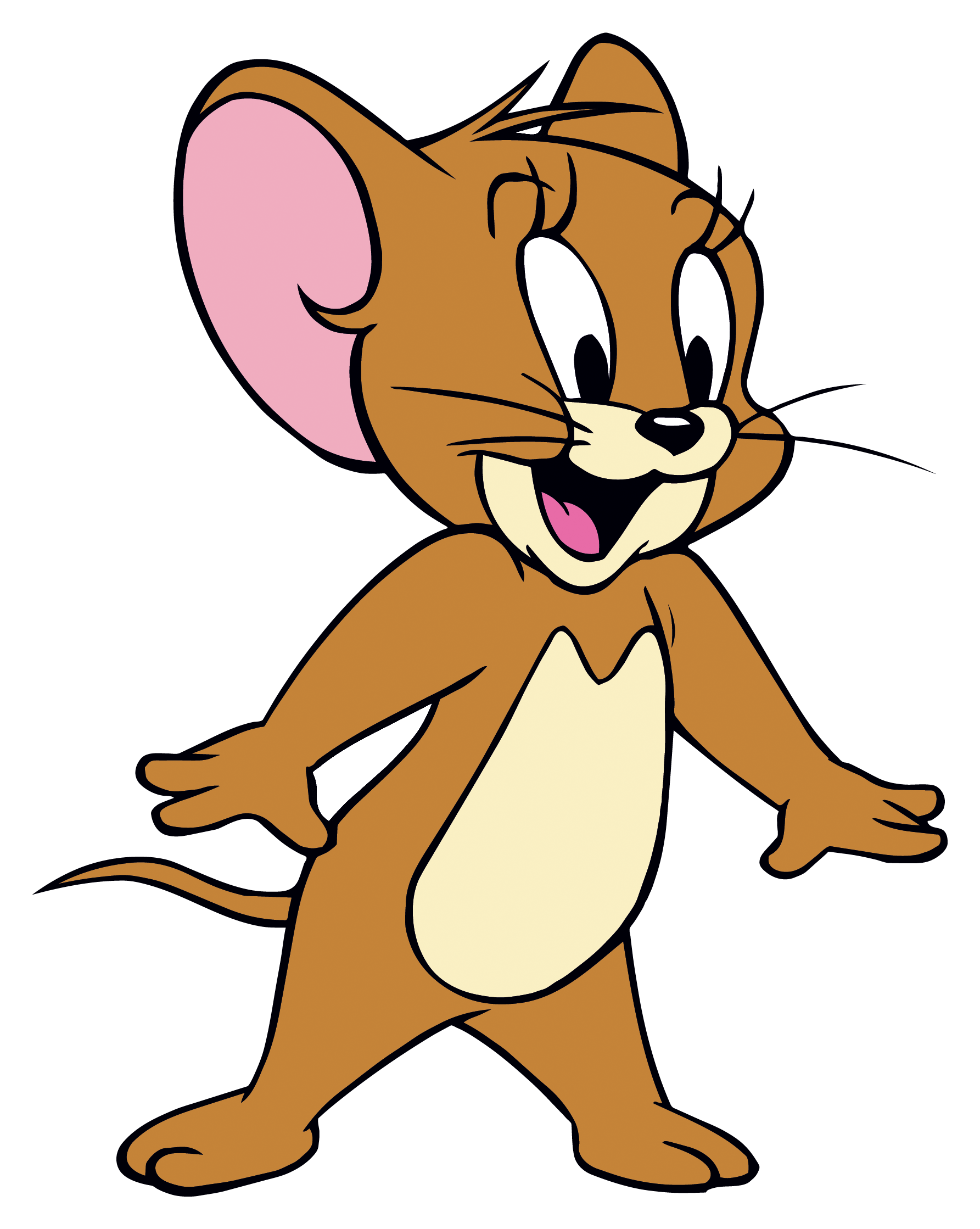 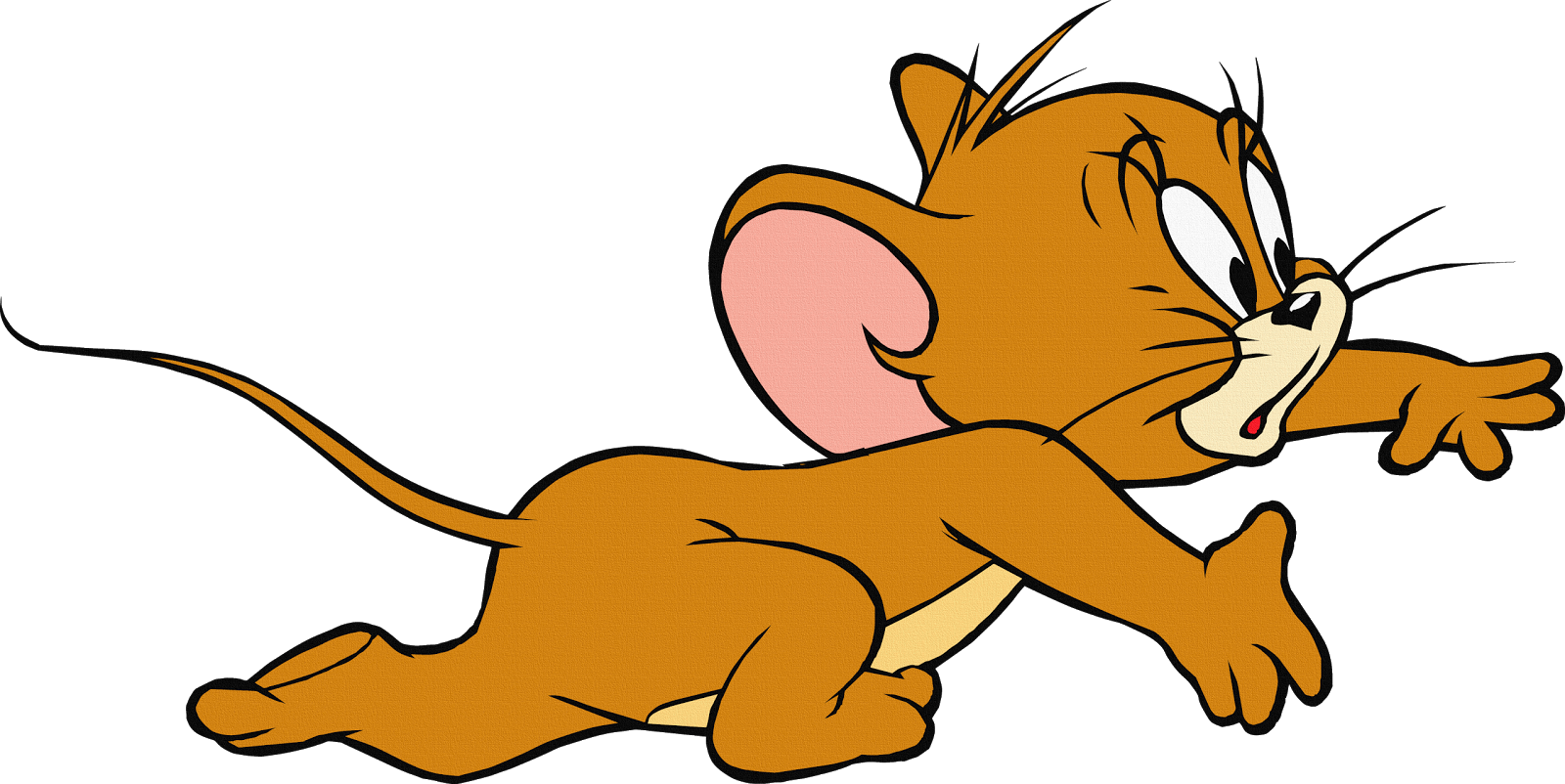 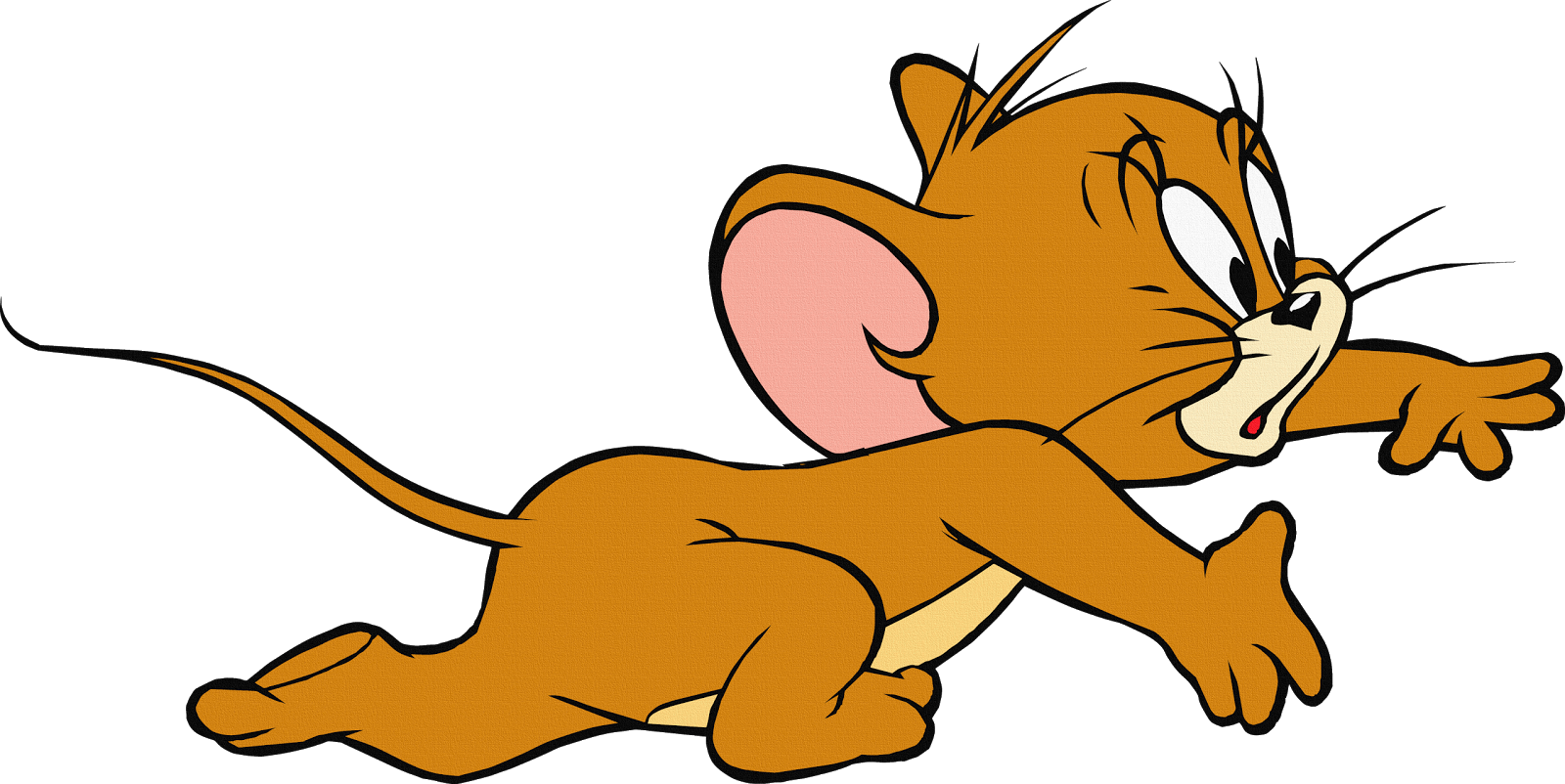 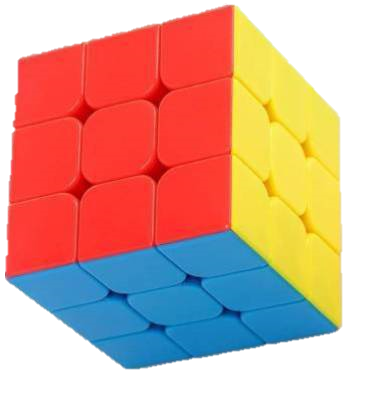 ما هو المجسم التالي ؟
مكعب
مخروط
شبه مكعب
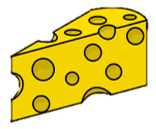 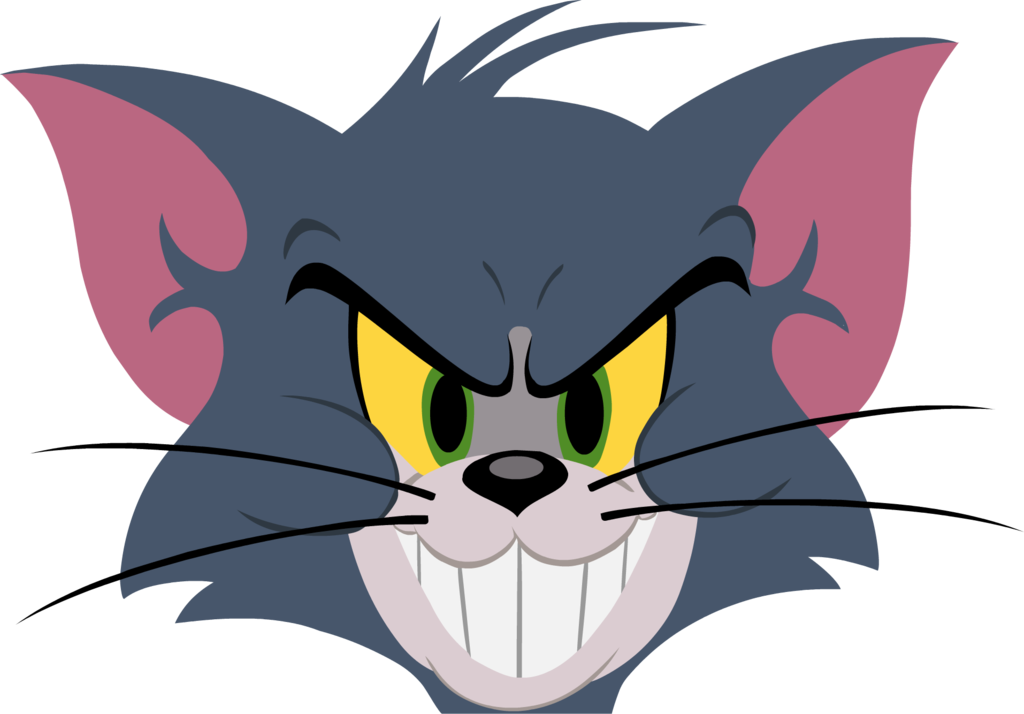 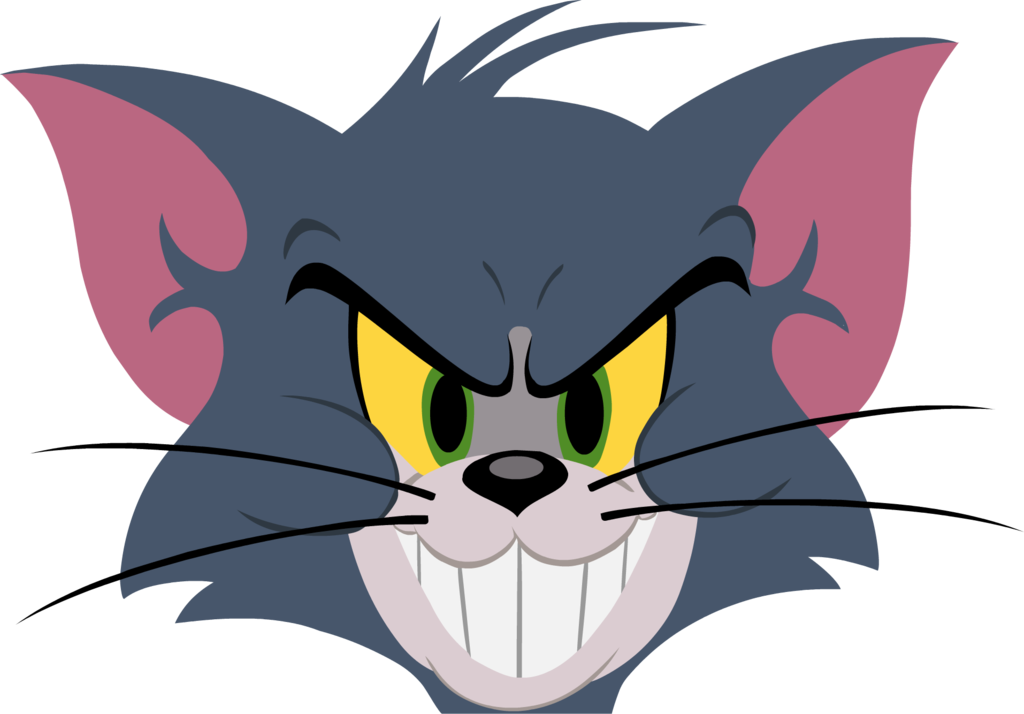 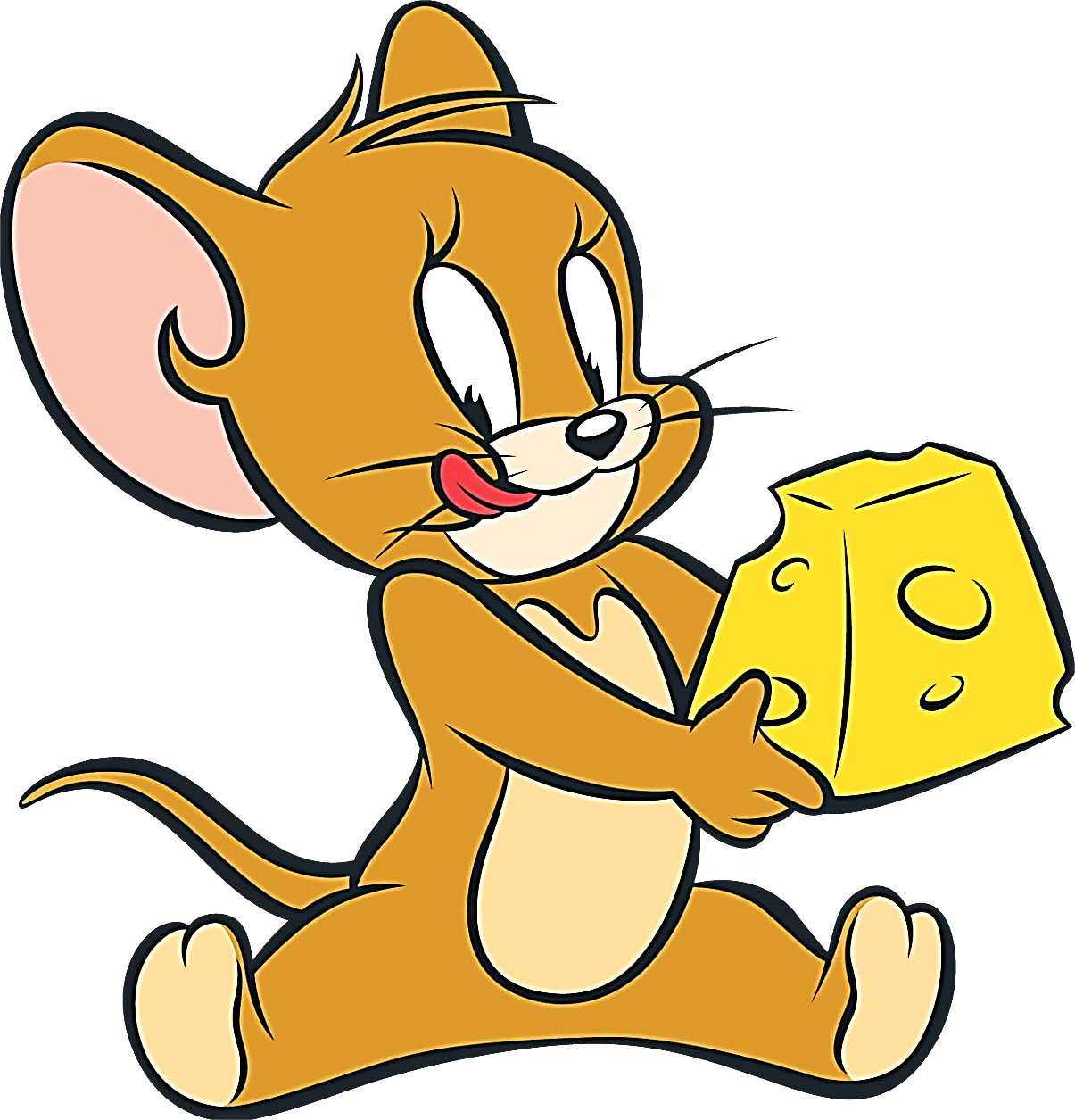 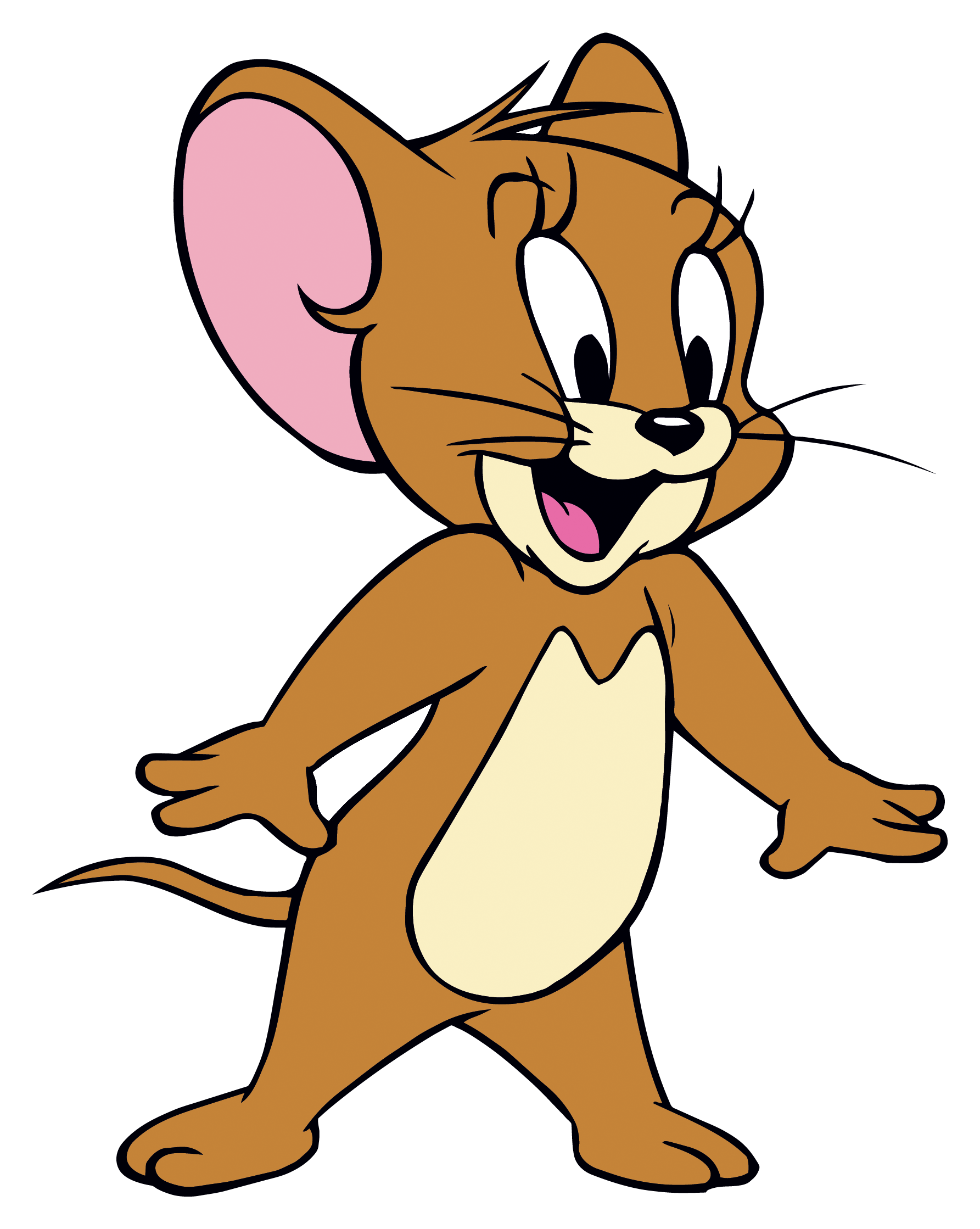 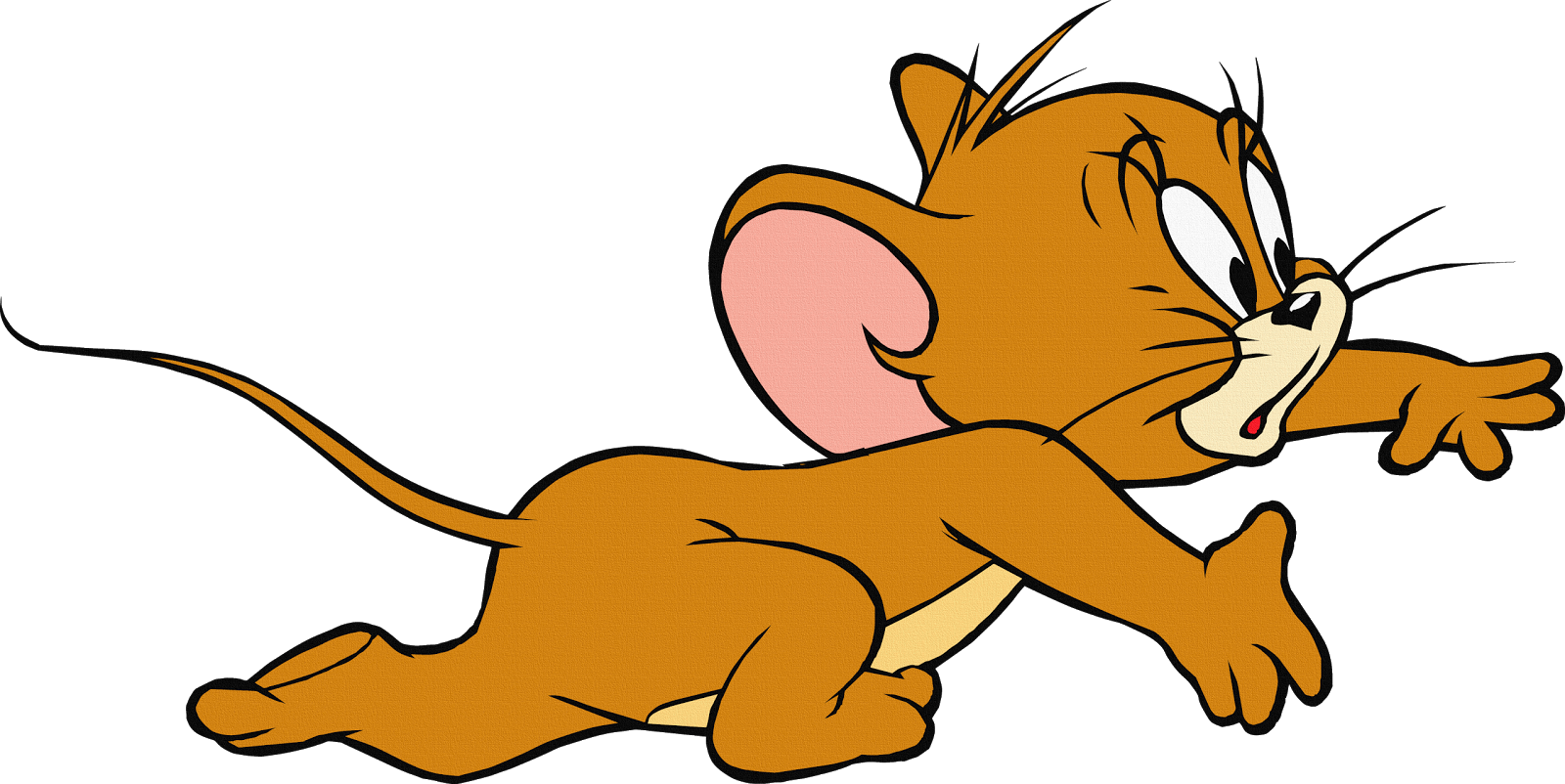 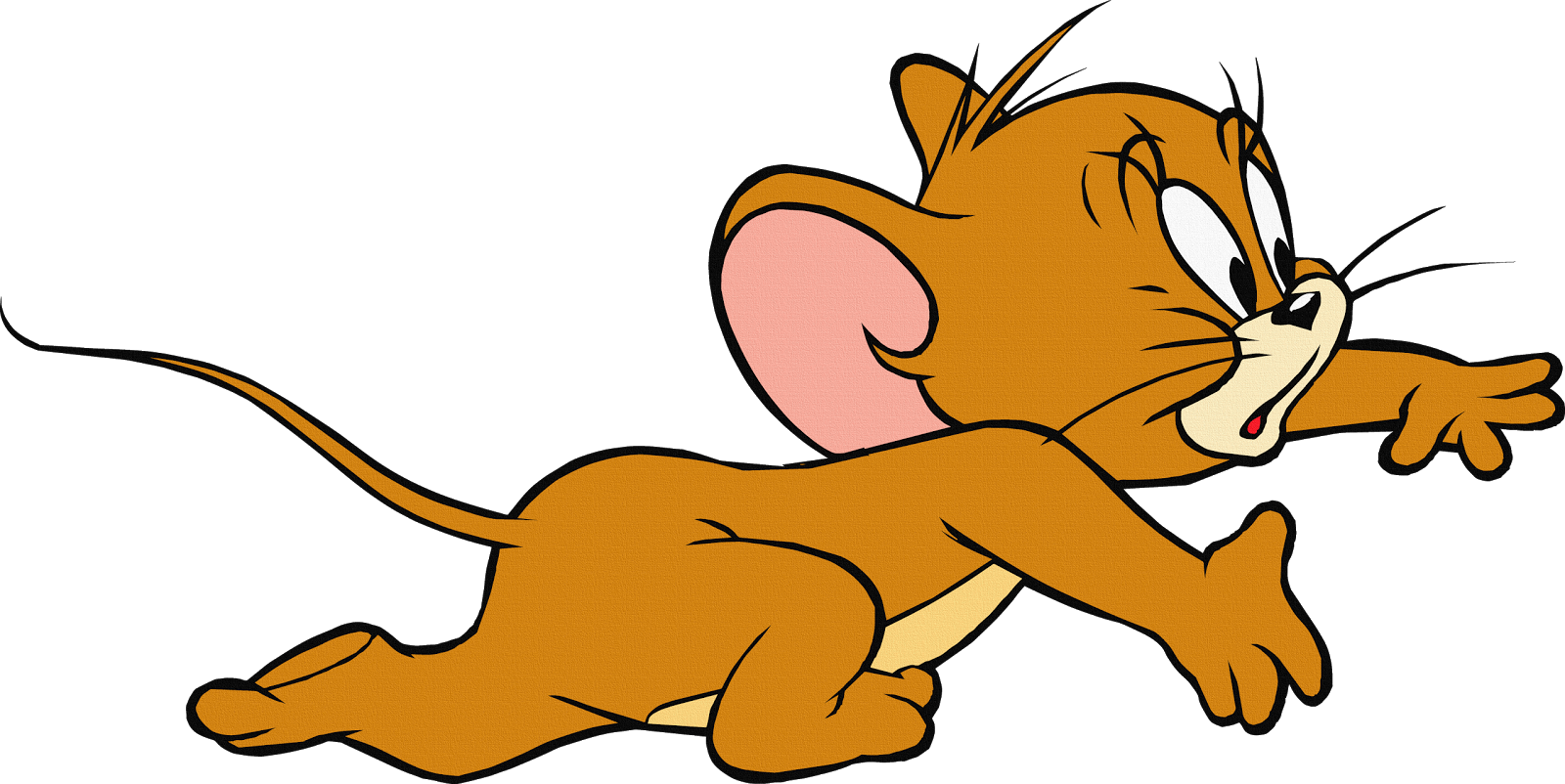 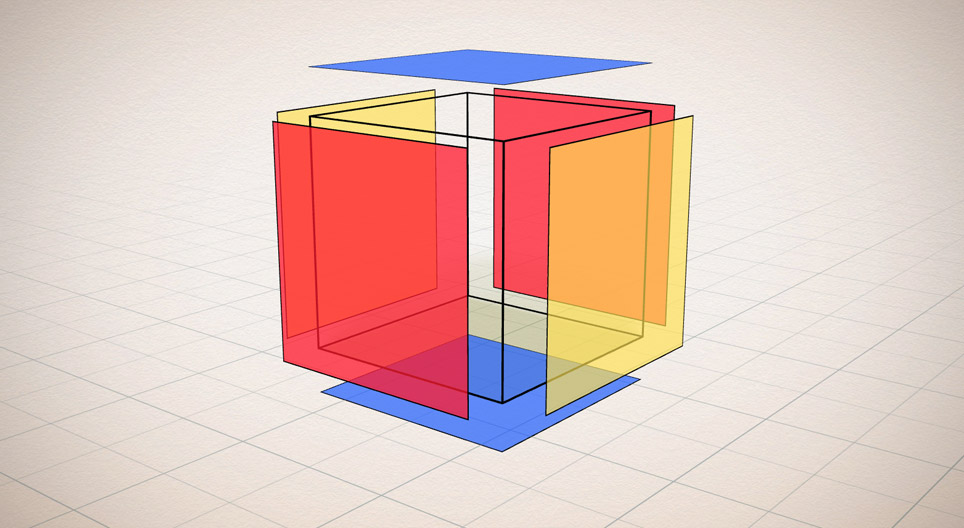 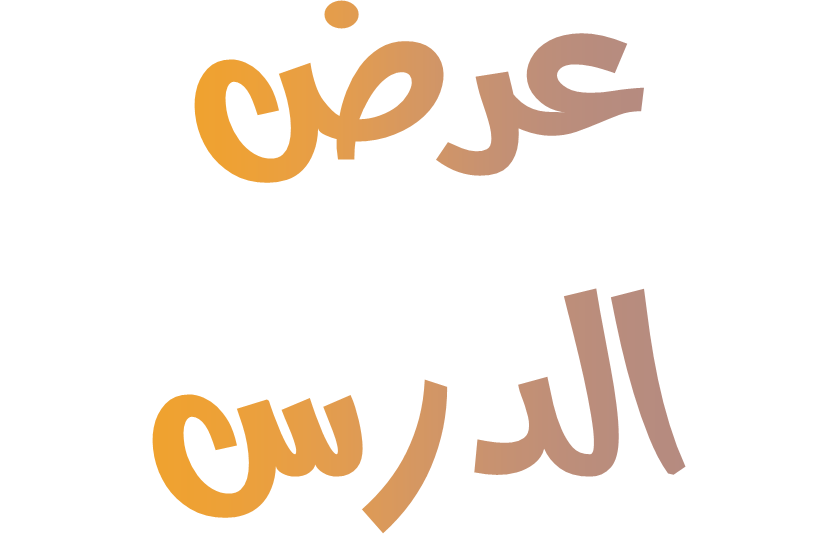 صفحة 188
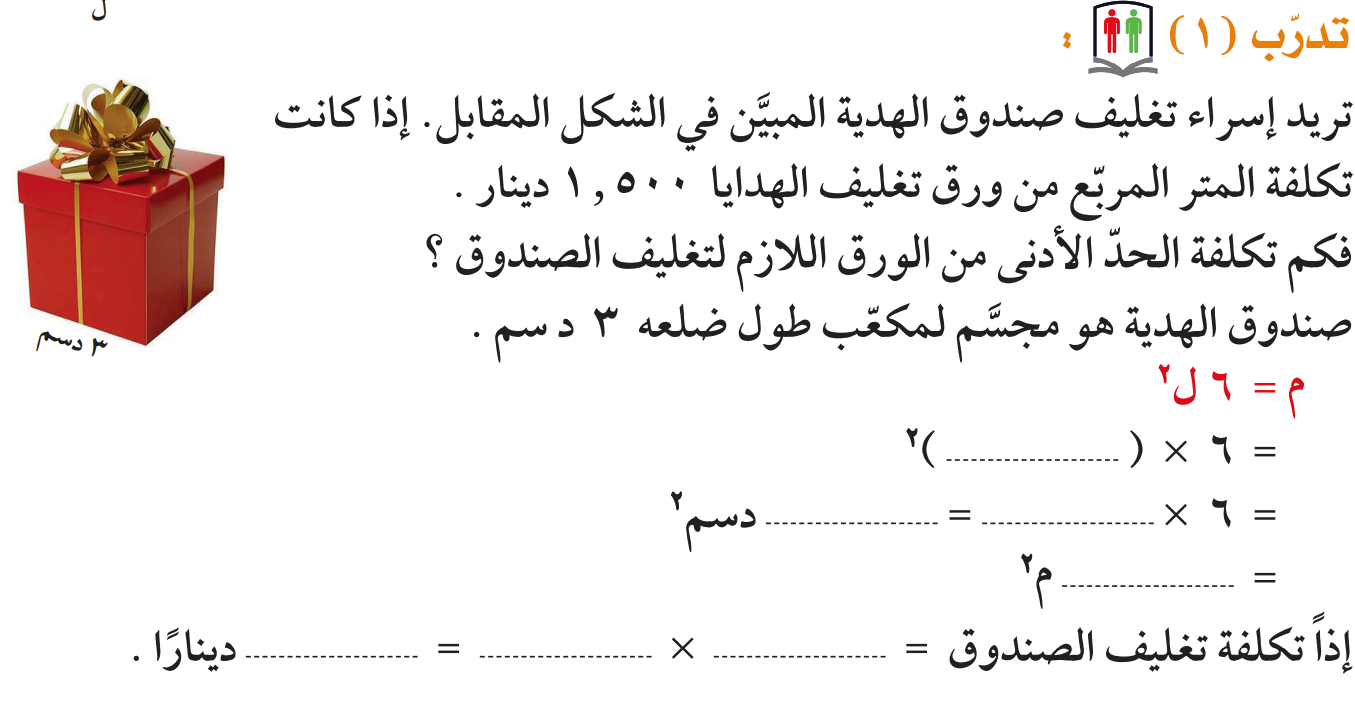 3
9
54
54
8,100
1,500
54
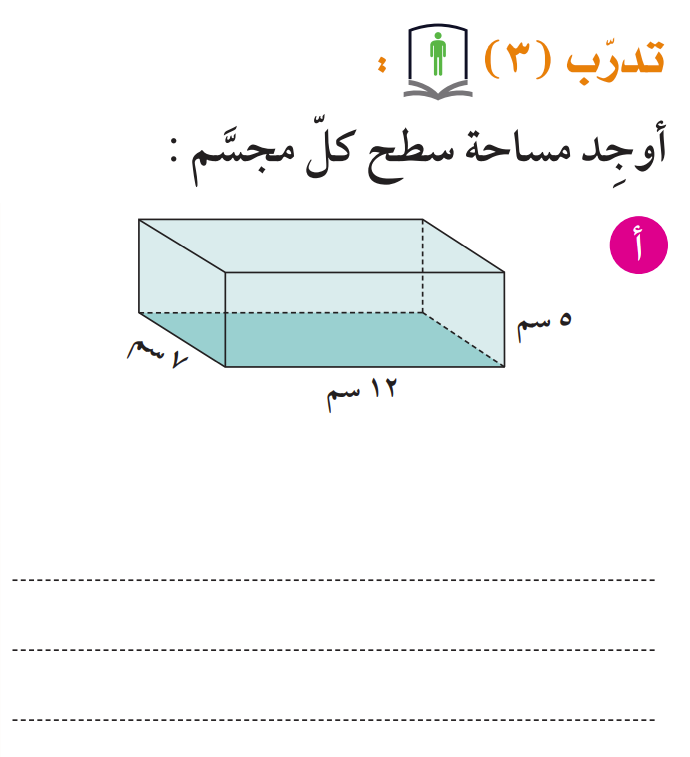 صفحة 190
5
12
7
الوجه (1) = 5×12 = 60
المجموع = 60 + 84 +35 = 179
الوجه (2) = 12×7 = 84
مساحة السطح = 2 × 179 = 358 سم2
الوجه (3) = 5×7 = 35
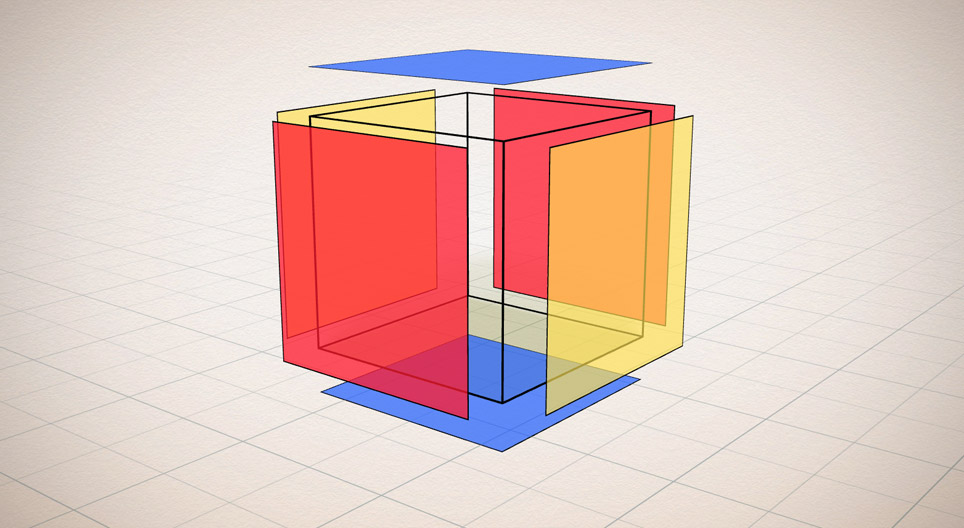 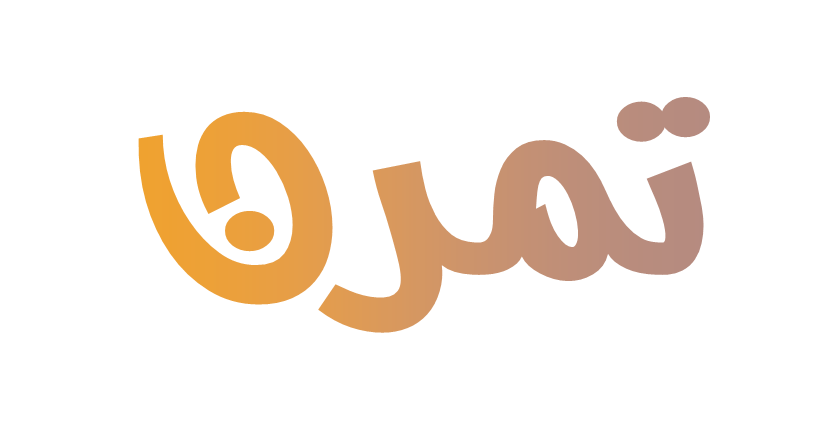 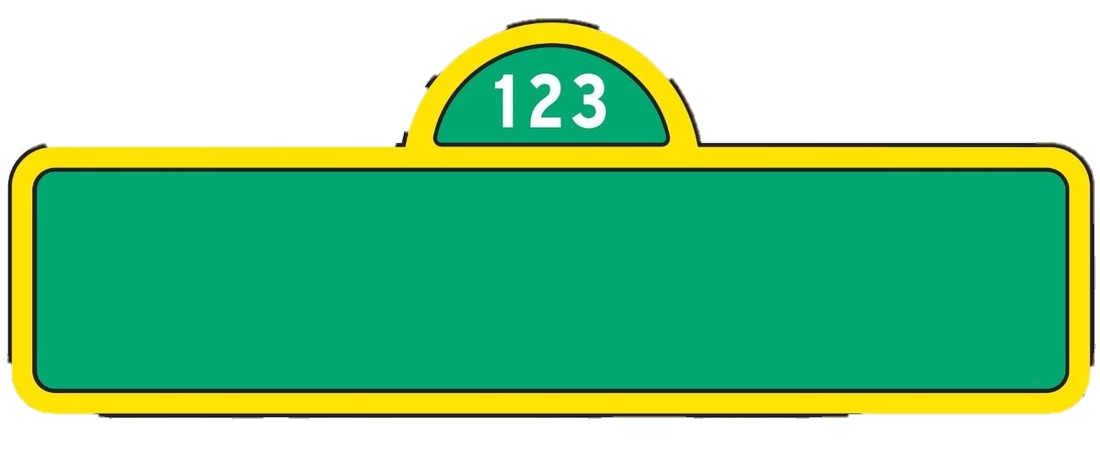 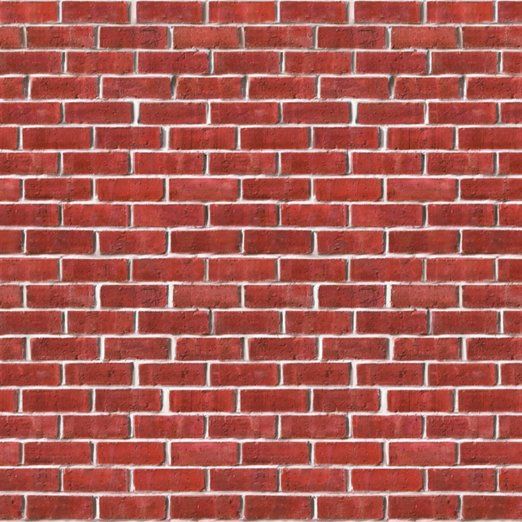 هيا لنلعب مع افتح يا سمسم
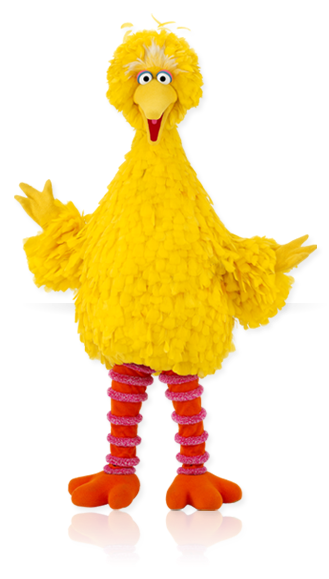 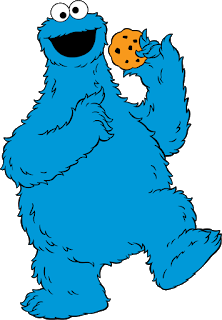 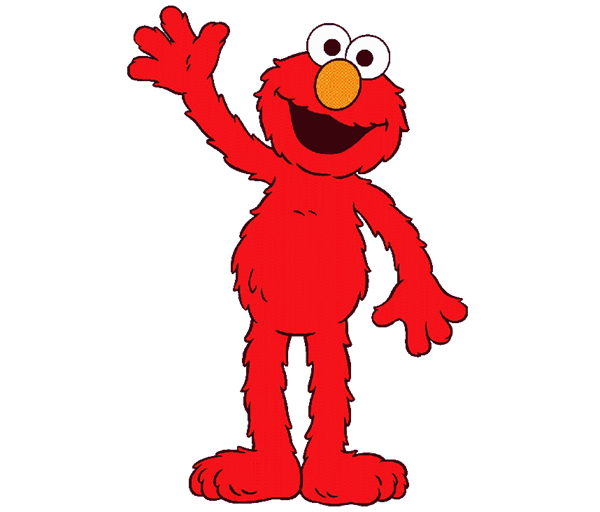 @the.goodteacher
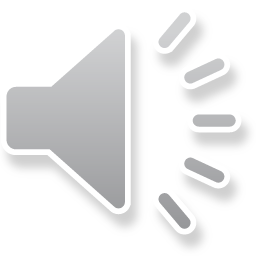 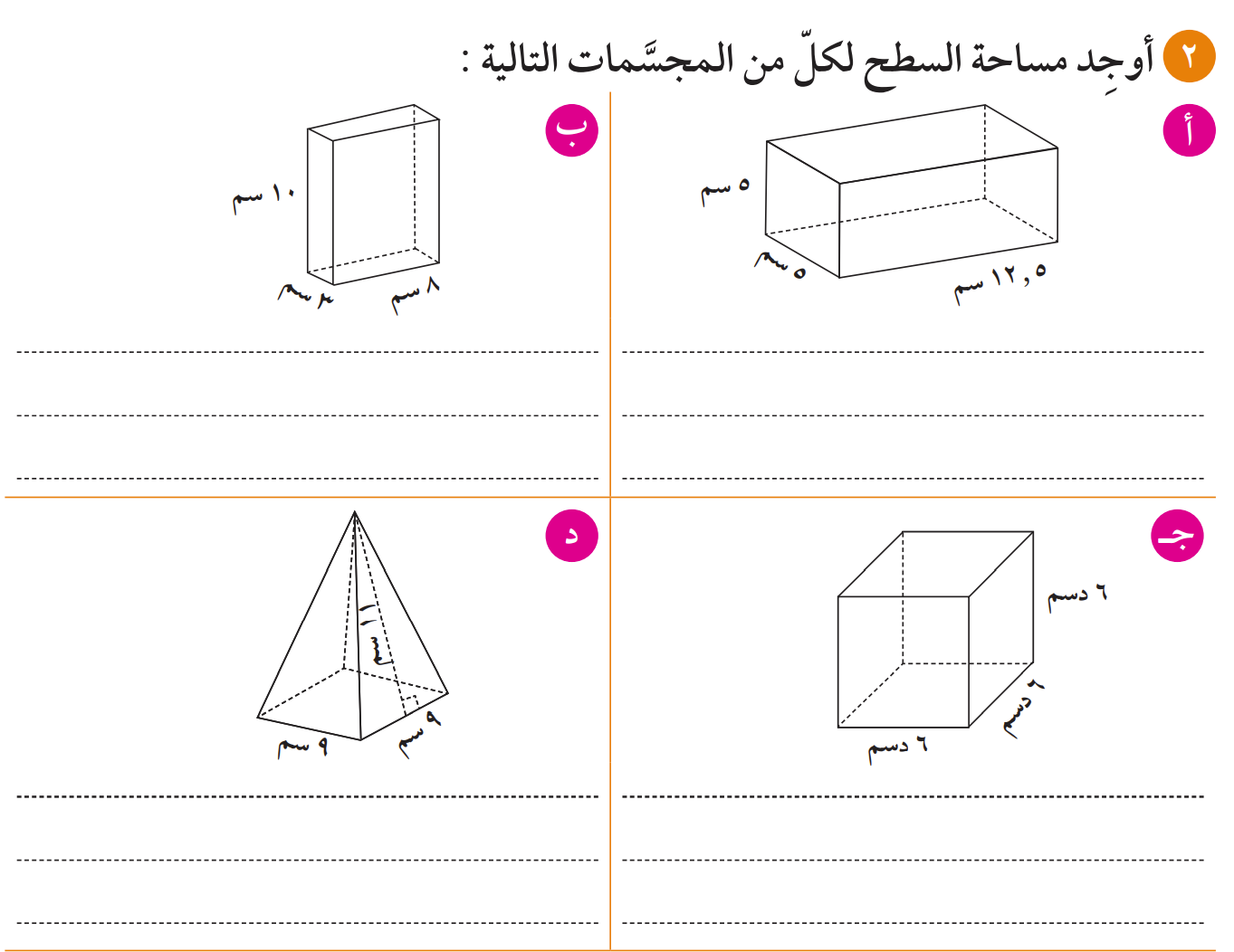 صفحة 191
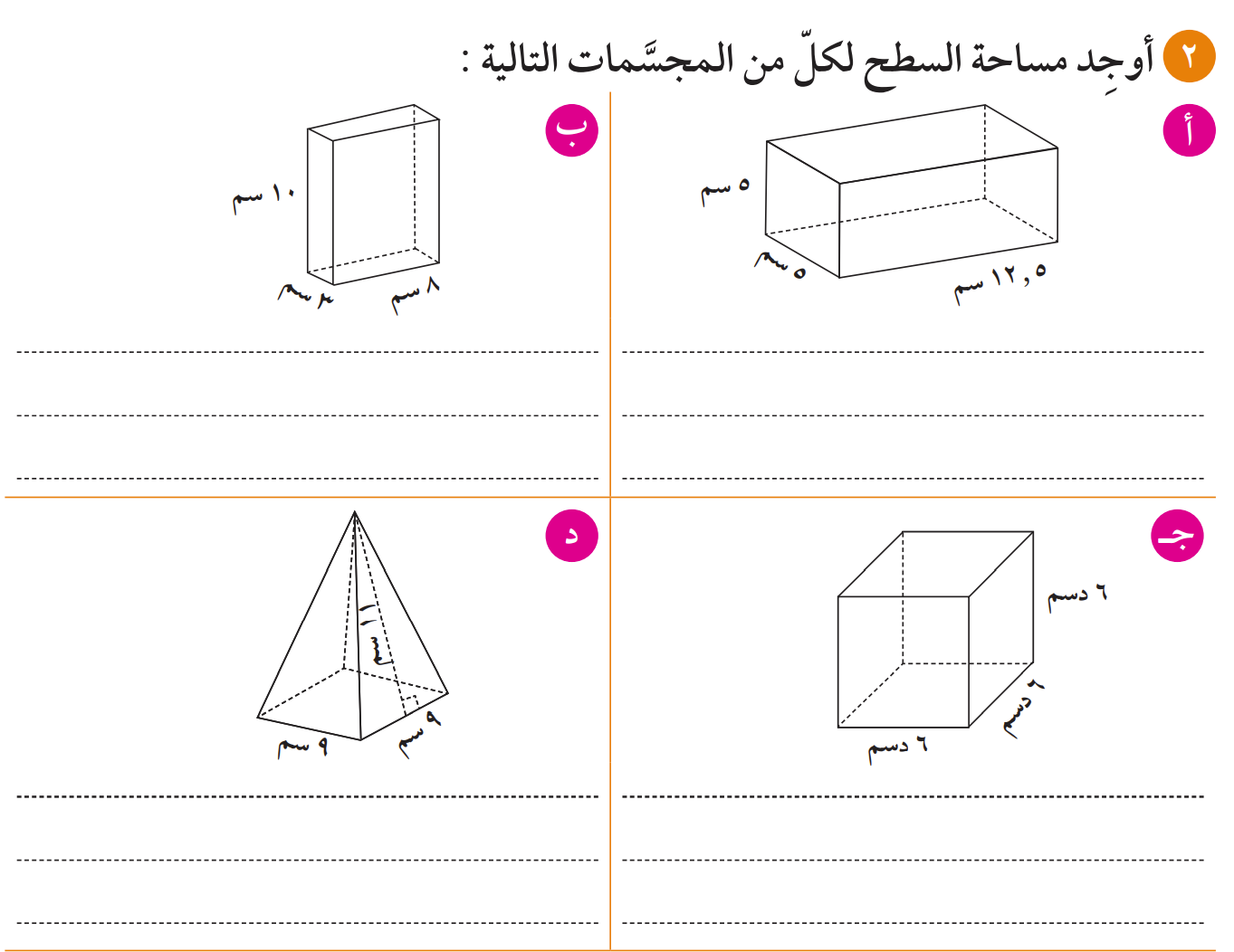 8
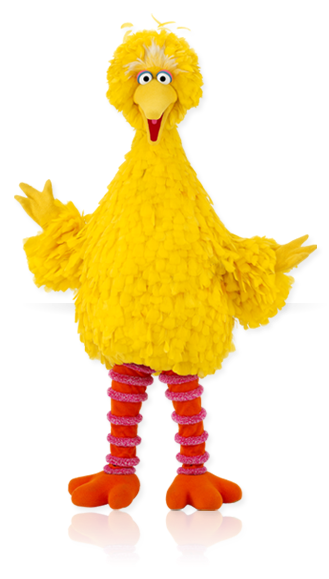 10
3
الوجه (1) = 8 × 10 = 80
المجموع = 80 + 30 +24 = 134
الوجه (2) = 10×3 = 30
مساحة السطح = 2 × 134 = 268 سم2
الوجه (3) = 3 × 8 = 24
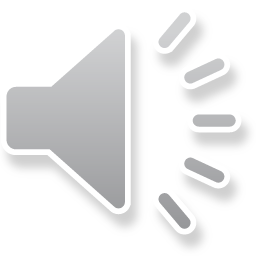 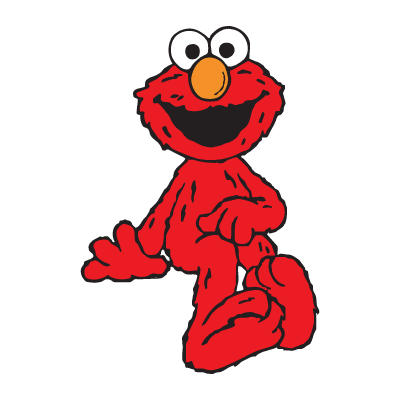 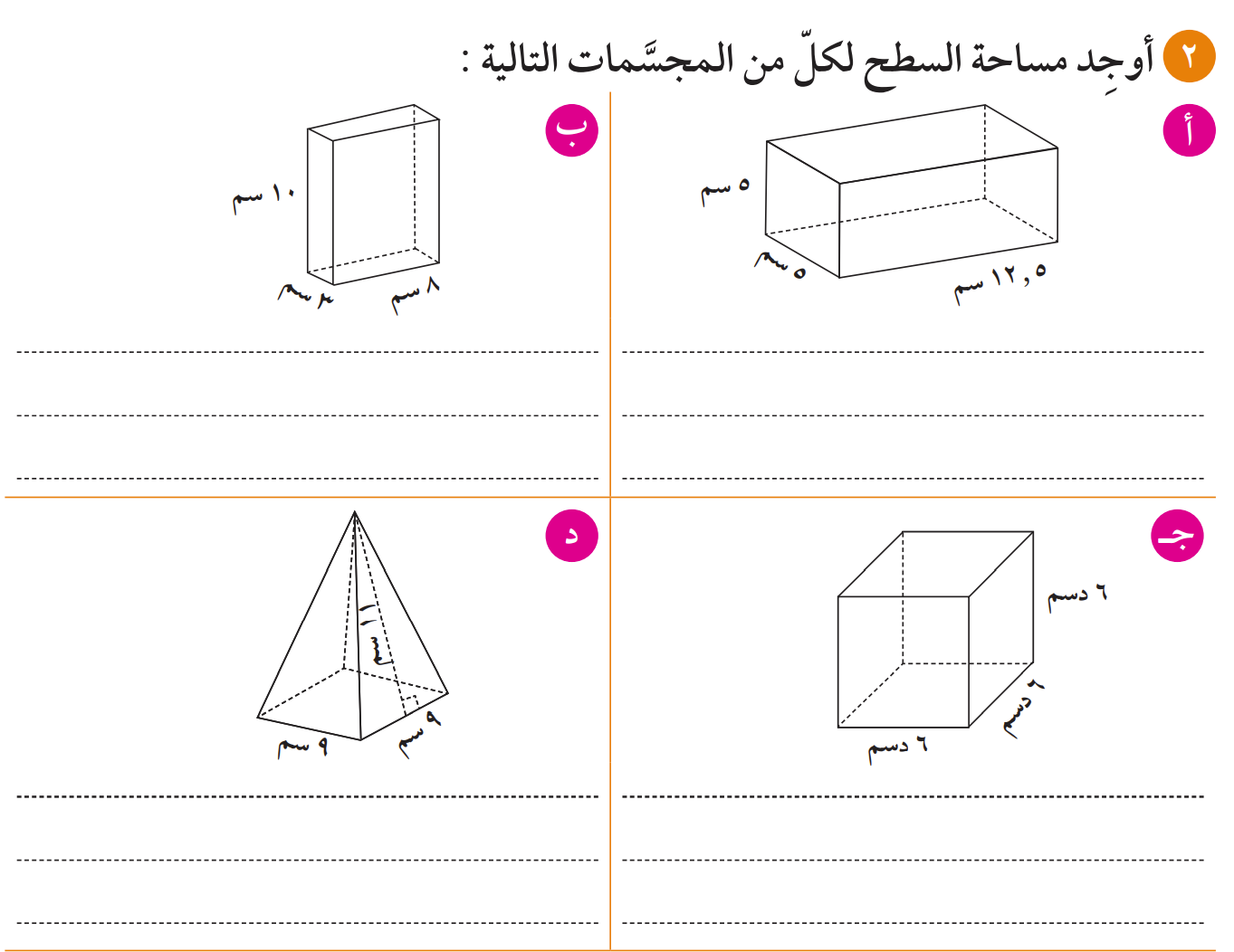 صفحة 191
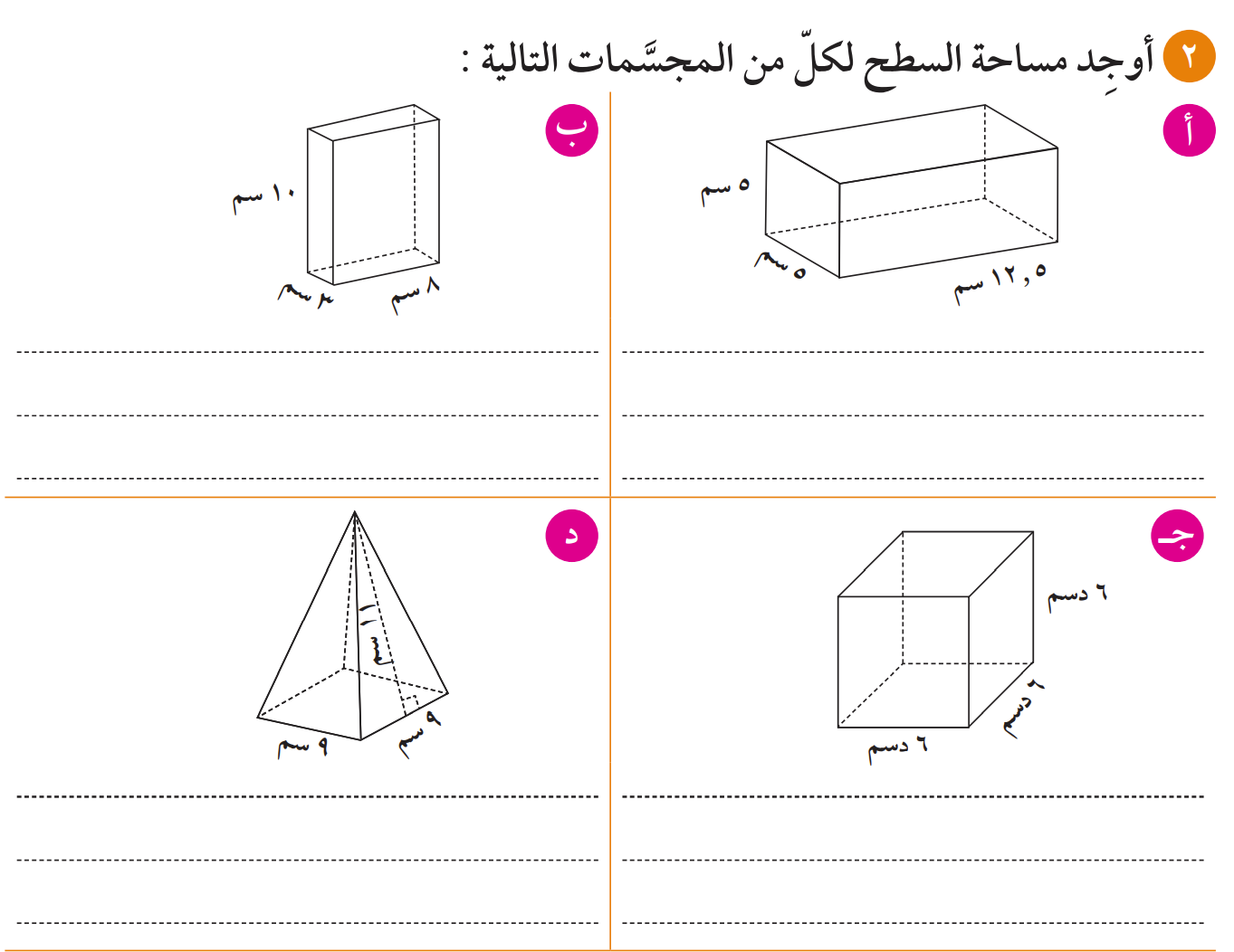 6
6
6
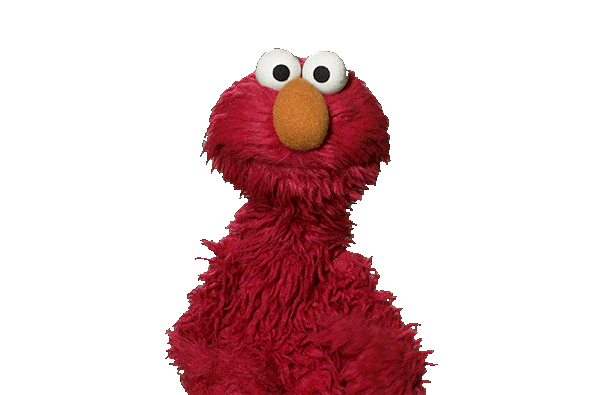 المجموع = 36 + 36 +36 = 108
الوجه (1) = 6 × 6 = 36
الوجه (2) = 6 × 6 = 36
مساحة السطح = 2 × 108 = 216 دسم2
الوجه (3) = 6 × 6 = 36
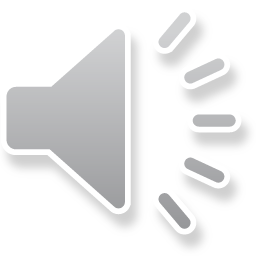 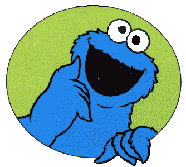 صفحة 191
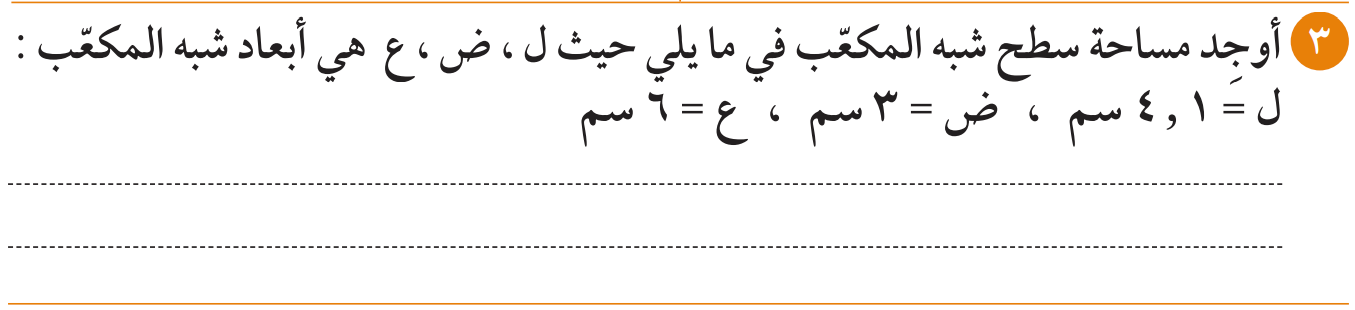 3
4,1
6
الوجه (1) = 3 × 4,1 = 12,3
المجموع = 12,3 + 18 +24,6 = 54,9
الوجه (2) = 3×6 = 18
مساحة السطح = 2 × 54,9 = 109,8 سم2
الوجه (3) = 6 × 4,1 = 24,6
التقييم المختصر
اختاري الإجابة الصحيحة:
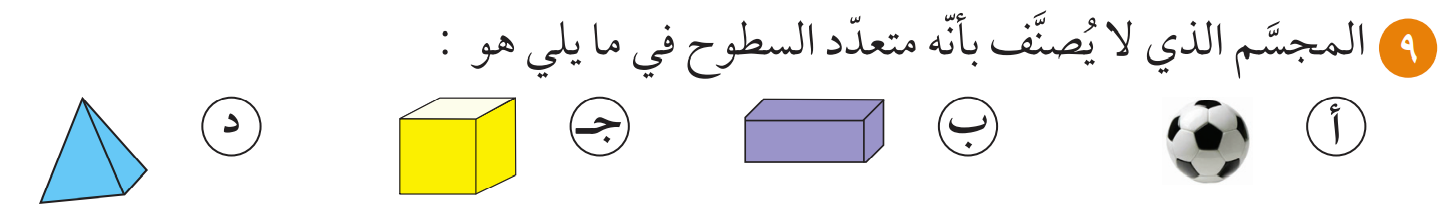 ماذا تعلمنا اليوم ؟